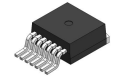 NTBG015N065SC1 / NTH4L015N065SC1
SiC 650V MOSFETs
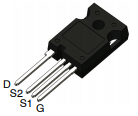 1
2/24/2021
[Speaker Notes: *Mandatory Slide*

Above information can be pulled from onsemi.com if needed.]
650V Silicon Carbide (SiC) MOSFETs
Product Family Overview
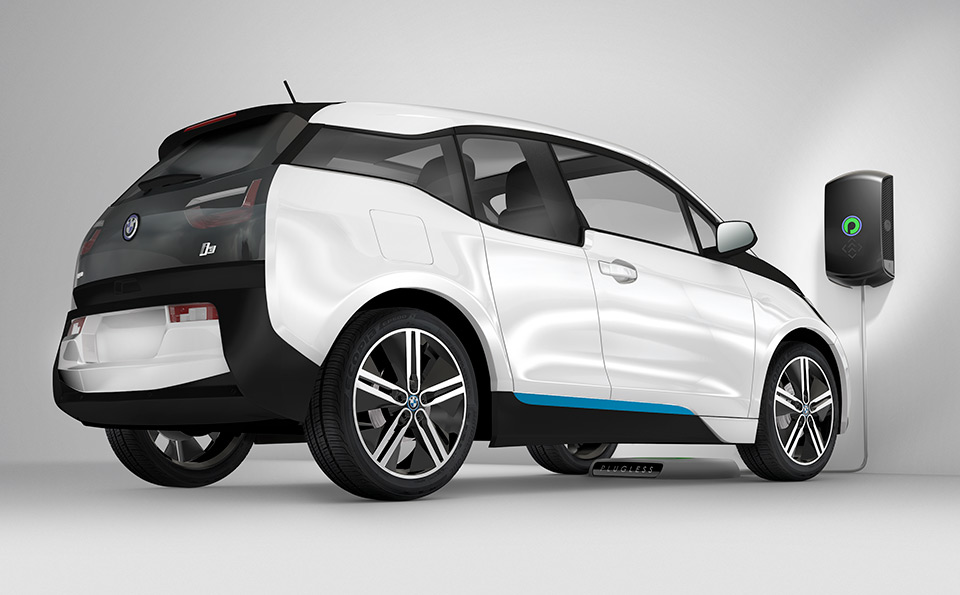 Applications
ON Semiconductor offers Silicon Carbide (SiC) MOSFET uses a completely new technology that provide superior switching performance and higher reliability compared to Silicon. In addition, the low ON resistance and compact chip size ensure low capacitance and gate charge. Consequently, system benefits include highest efficiency, faster operation frequency, increased power density, reduced EMI, and reduced system size.
Solar Photo-Voltaic Inverters (PV)
Power Factor Correctors (PFC)
Electric / Hybrid Vehicle Chargers
Uninterruptible Power Supplies (UPS)
Telecom Power Supplies
Server Power Supplies
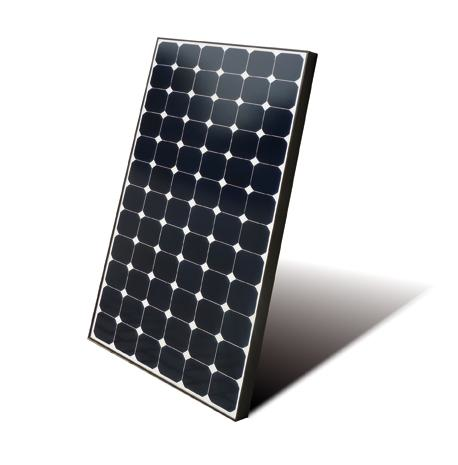 Features
High Power Density
Ultra Low Gate Charge
Low Effective Output Capacitance
Low VF (lower conduction losses)
Leakage stability over temperature range
100% UIL Tested
Higher operating temperature (TJMAX=175ºC)
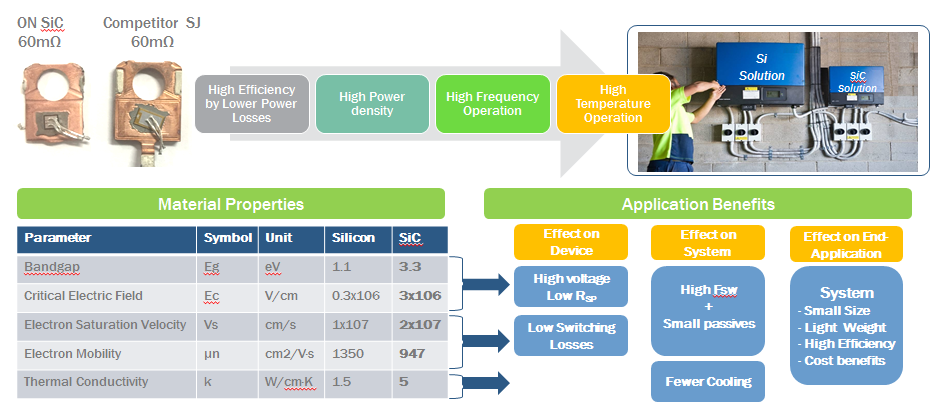 Value Proposition
High Quality
High Efficiency and Frequency Operation
Multiple performance / pricing solutions
Broad array of packaging solutions
Wide WBG portfolio
Automotive Qualification AEC-Q101
Existing Product Portfolio
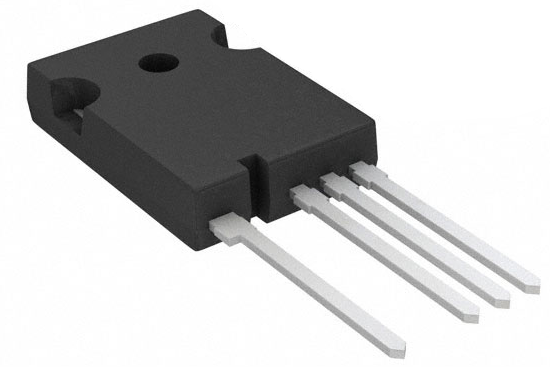 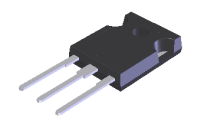 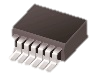 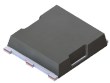 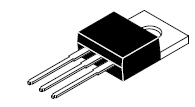 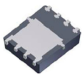 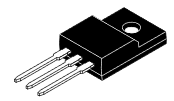 Apr’21 / Sep’21
Jun’21 / Dec’21
Jun’21 / Dec’21
Jun’21 / Dec’21
Apr’21 / Sep’21
Now / Jan’21
Now / Jan’21
Apr’21 / Sep’21
Jun’21 / Nov’21
Jun’21 / Nov’21
Jun’21 / Nov’21
Jun’21 / Nov’21
Jun’21 / Nov’21
Jun’21 / Nov’21
Jul’21 / Feb’22
Jul’21 / Feb’22
Jul’21 / Feb’22
Released – Green 
Developing – Black (ES/RTM)
Future – Red (Evaluation and early engagement. Samples underlined)
Solution Sell
Pricing
NTBG015N065SC1 : $10.5
MPQ: 800
Package: D2PAK-6/7
NTH4L015N065SC1 : $10.5
MPQ: 450
Package: TO-247
Collateral
Data Sheets
NTBG015N065SC1
NTH4L015N065SC1
White Papers
Click Here
Videos
Click Here
Evaluation Boards
Click Here